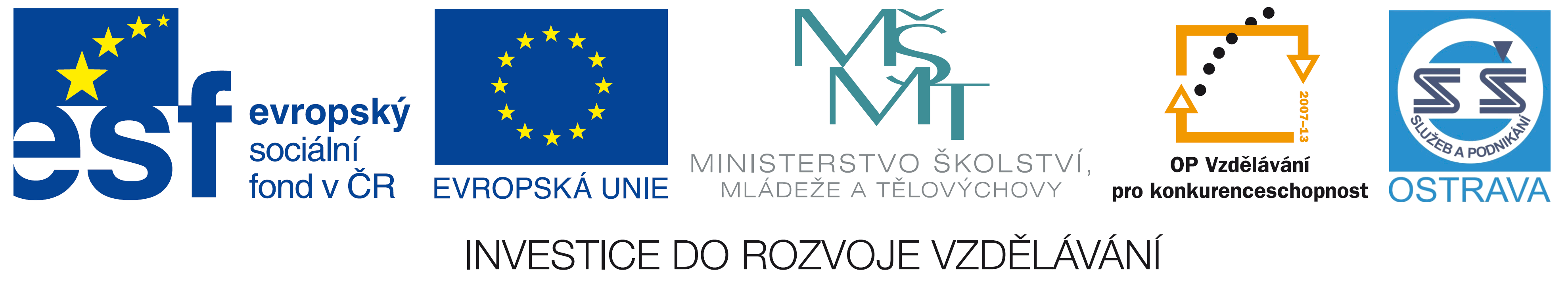 VY_32_INOVACE_PPM10660NÁP
Výukový materiál v rámci projektu OPVK 1.5 Peníze středním školámČíslo projektu:		CZ.1.07/1.5.00/34.0883 Název projektu:		Rozvoj vzdělanostiČíslo šablony:   		III/2Datum vytvoření:		4. 10. 2012Autor:			Ing. Ivana NáplavováUrčeno pro předmět:	První pomoc Tematická oblast:		Integrovaný záchranný systém, jednotný postup při 				poskytování první pomoci, mimořádné situaceObor vzdělání:		Masér sportovní a rekondiční 69-41-L/002 1. ročníkNázev výukového materiálu: 	Modelová situace: „Jak zavolat ZZS?“Popis využití:		Video, jak přivolat ZZS, předávání informací, pravidla,			 aby nás našli, otázky a odpovědiČas:  			10 minut
Jak zavolat ZZS?
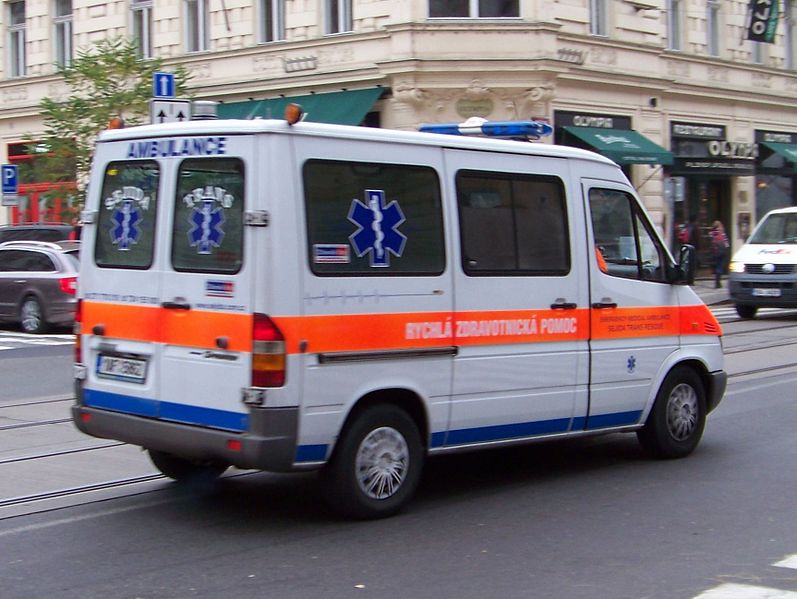 Jak volat tísňovou linku?

Jak připravit místo do doby příjezdu záchranné služby?

Nezajištění volného přístupu?
Do doby příjezdu záchranářů:
   Odemknout a otevřít všechny příchozí dveře. 
   Zavřít domácí zvířata. 
   Jít na hlavní komunikaci a zřetelně mávat na přijíždějící sanitku. 
   Po příjezdu týmu ZZS záchranáře dovést přímo ke zraněnému.
http://commons.wikimedia.org/wiki/File:Sanitka_Sejda_Trans_Rescue.jpg
Rychlá zdravotnická pomoc (RZP)

Její posádku tvoří kvalifikovaný zdravotnický záchranář (diplomovaný specialista záchranář nebo zdravotní sestra specializovaná pro stavy akutního ohrožení života) a řidič záchranář. Tyto posádky vyjíždějí ke stavům, kdy došlo k úrazu či zhoršení zdravotního stavu postiženého, ale stav přímo neohrožuje jeho život. Posádka na místě poskytne vysoce odbornou neodkladnou péči a transportuje postiženého do zdravotnického zařízení.


Rychlá lékařská pomoc (RLP)

Její posádku vždy tvoří lékař, zdravotnický záchranář a řidič záchranář. Tyto posádky vyjíždějí ke stavům bezprostředního ohrožení života, k těžkým úrazům a závažným dopravním nehodám, v případech hrozícího selhání základních životních funkcí a výrazného zhoršení zdravotního stavu postiženého.
RLP je organizována dvěma rozdílnými způsoby:

„Klasická“ RLP posádka, která pro výkon své práce využívá sanitního vozidla RLP (zasahující tým pacienta ošetří na místě události a následně jej transportuje do zdravotnického zařízení).

Druhým způsobem zajištění RLP je systém „rendez-vous“ využívající speciálně upravené osobní vozidlo, které však není uzpůsobeno pro převoz nemocných. Lékař v systému rendez-vous po příjezdu na místo pacientova ošetří a je-li potřeba převoz nemocného do zdravotnického zařízení, dojíždí na místo tým RZP, který jej do nemocnice dopraví.
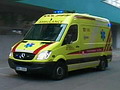 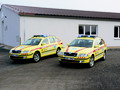 http://is.muni.cz/el/1451/jaro2008/ekurzy2008/um/5490388/web/pages/zzs.html
http://is.muni.cz/el/1451/jaro2008/ekurzy2008/um/5490388/web/pages/zasady-poskytovani-prvni-pomoci-video-volani-zzs.html
3 minuty
Odpovědi na otázky:
Zavolat 155:
   mluvte klidně a věcně
   co přesně se stalo, kolik je postižených
   jaký je stav postiženého, je při vědomí, dýchá?
   jméno a přibližný věk postiženého
   nejpřesněji popis místa události
   kdo volá

Výrazné mávání urychlí identifikaci místa, zabezpečit volný přístup k místu události!

Nezajištění volného přístupu komplikuje a oddaluje odbornou pomoc!
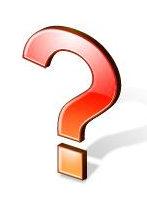 http://office.microsoft.com/cs-cz/images/results.aspx?qu=otazn%C3%ADk&ex=1#ai:MC900434859|
Zdroj:
http://is.muni.cz/el/1451/jaro2008/ekurzy2008/um/5490388/web/pages/video.html